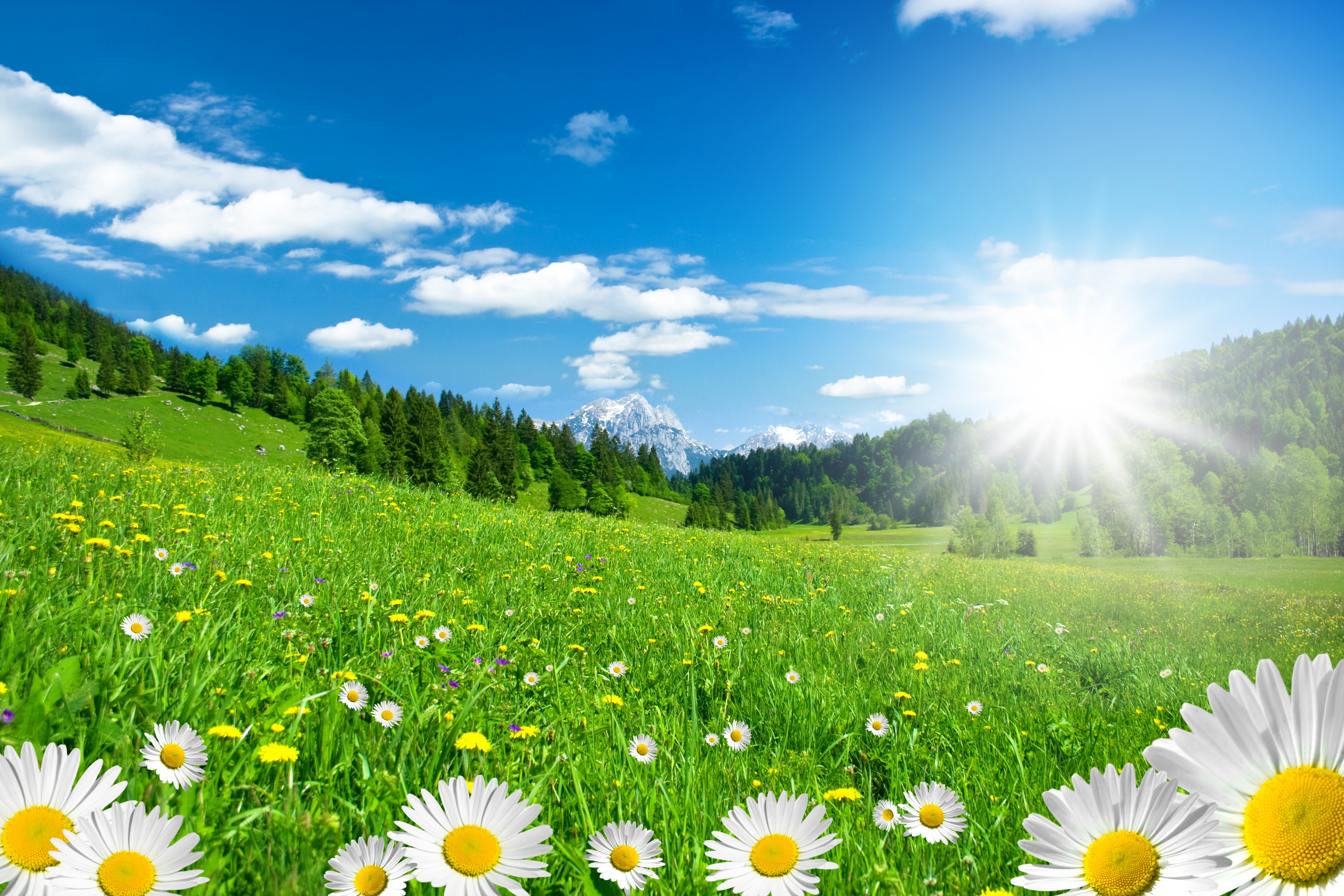 Spoločenstvo lúk
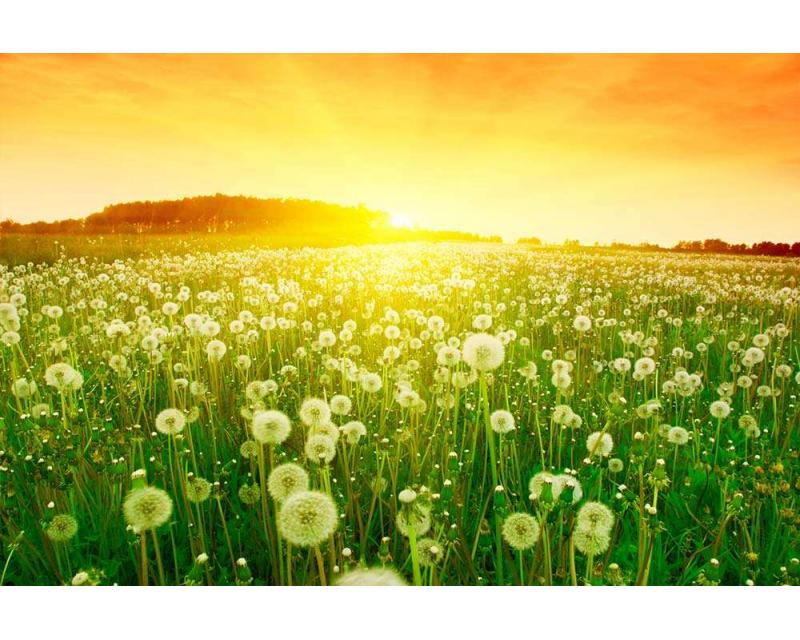 Lúka
lúky vznikli na miestach, kde nerastú stromy, prípadne ich ľudia vyklčovali,
je to spoločenstvo rastlín, húb a živočíchov, ktoré žijú vo vzájomných vzťahoch
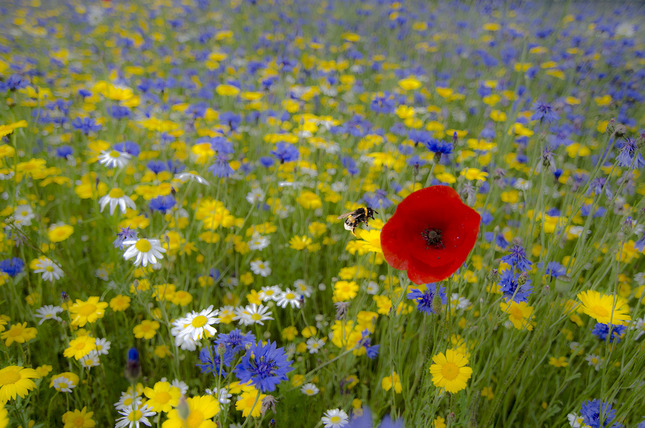 Rastliny spoločenstva lúk
sú to prevažne byliny – rastliny s dužinatou stonkou,
byliny poskytujú lúčnym živočíchom úkryt a potravu,
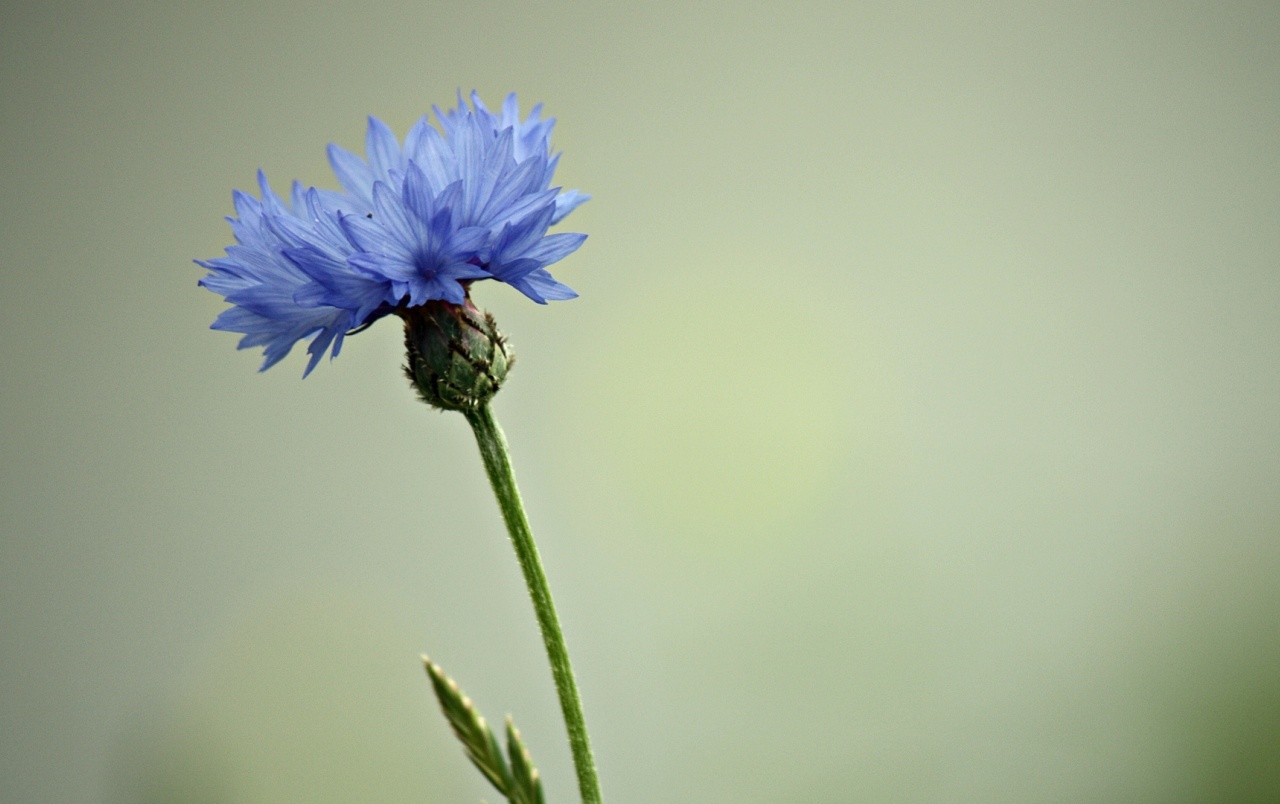 Nevädza poľná
liečivá bylina,
rastie pri cestách, na lúkach a pasienkoch,
má modré kvety v strede do fialova
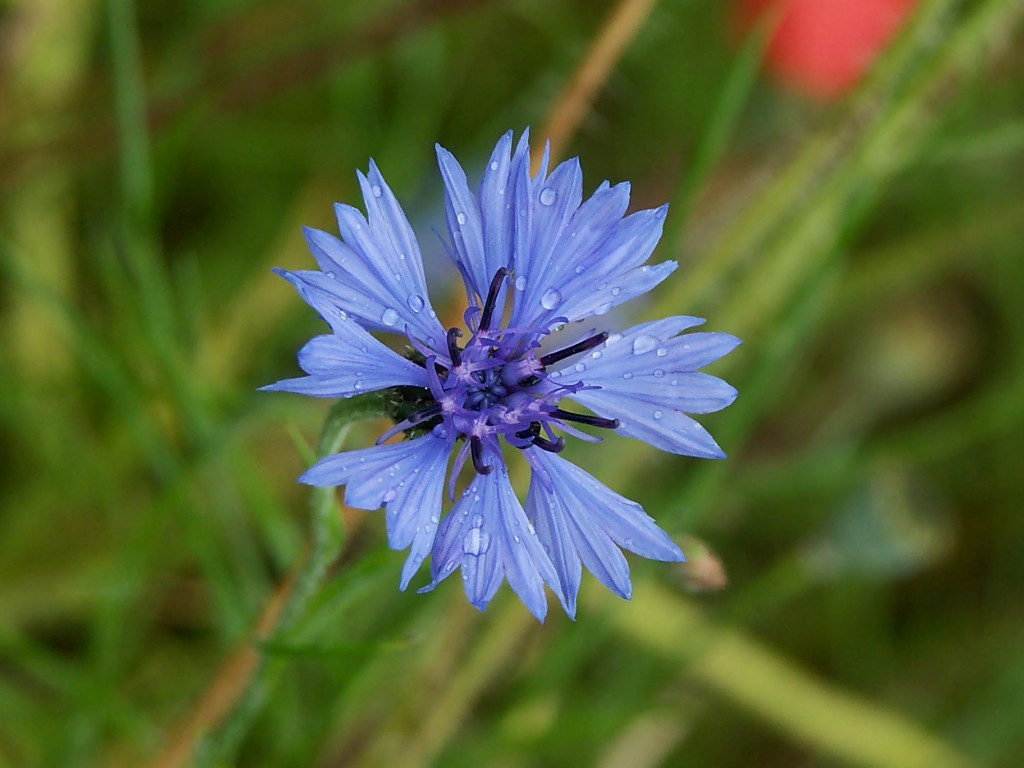 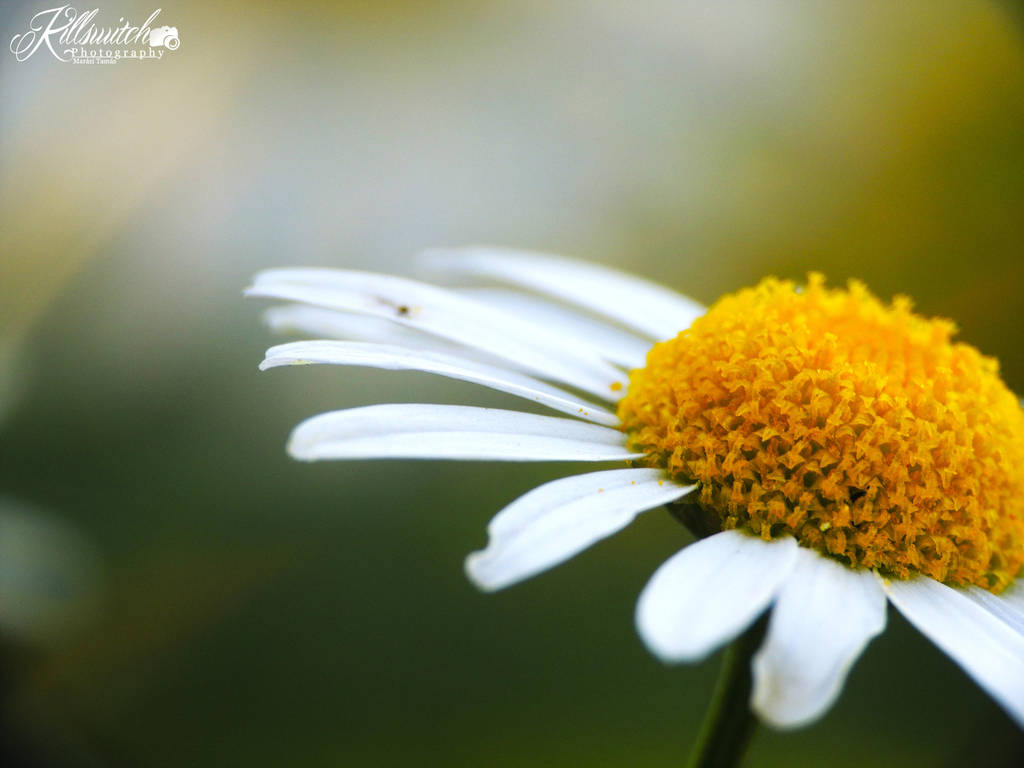 Rumanček roľný
liečivá bylina,
rastie na poliach a lúkach,
má biele kvety so žltým stredom
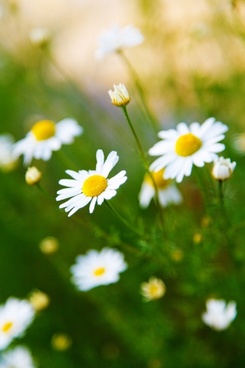 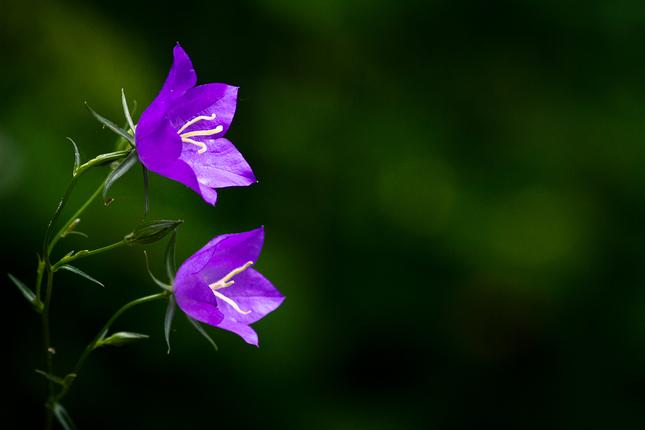 Zvonček konáristý
rastie pri cestách, na lúkach a pasienkoch,
má bledofialové kvety,
kvety sa otáčajú za svetlom
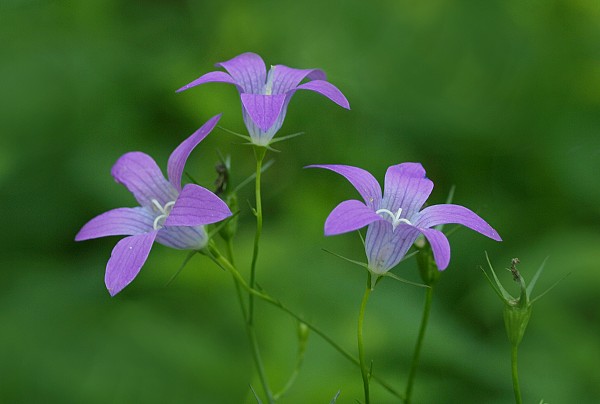 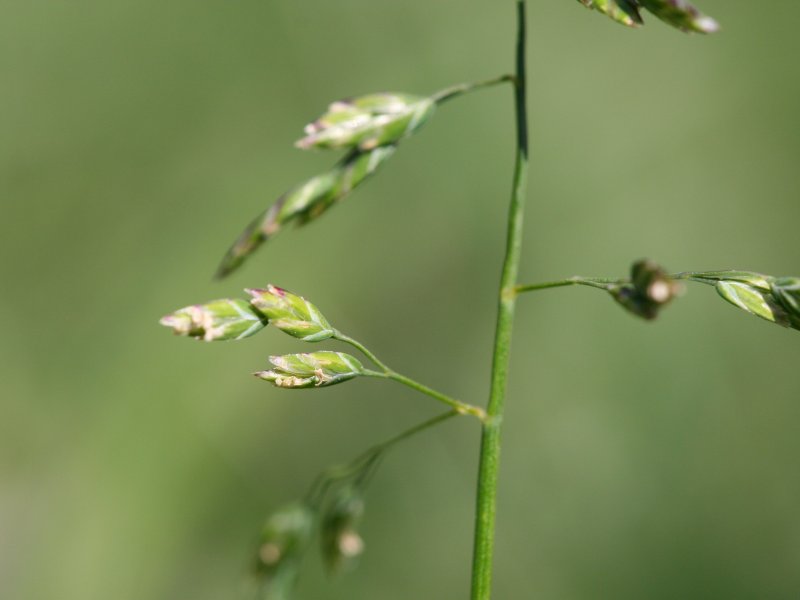 Lipnica lúčna
patrí medzi lúčne trávy, má dutú stonku,
má drobné kvety tvoriace klasy,
je zdrojom potravy hospodárskych živočíchov
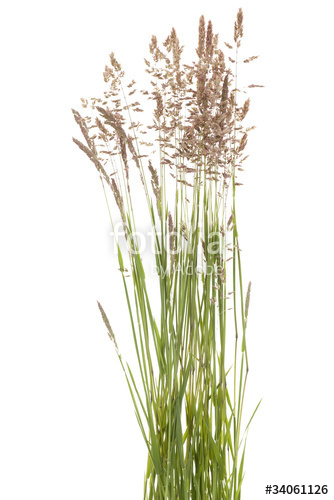 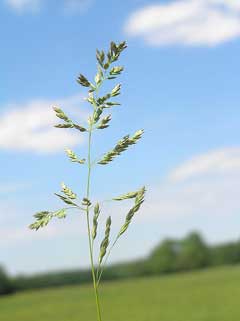 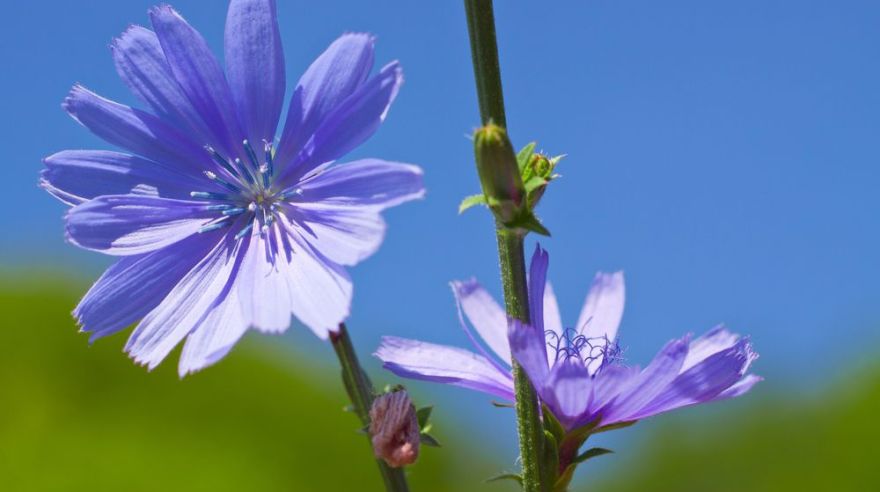 Čakanka obyčajná
rastie pri cestách, na suchších lúkach,
má sýtomodré kvety,
z čakanky zbierame koreň, stonku aj kvety
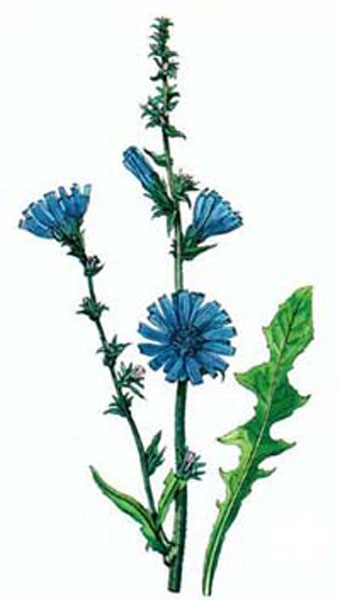 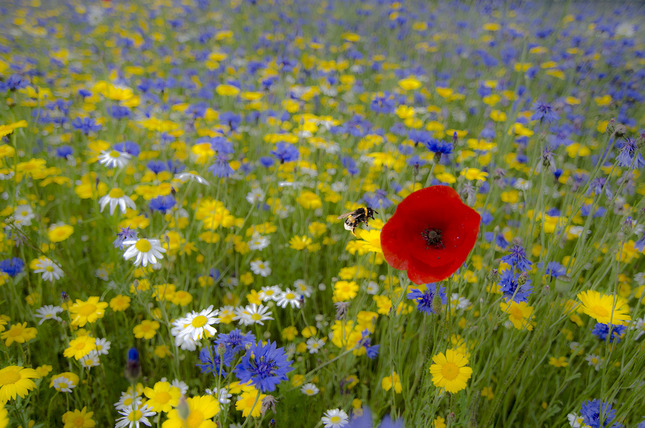 Živočíchy spoločenstva lúk
sú to drobné živočíchy, najmä hmyz
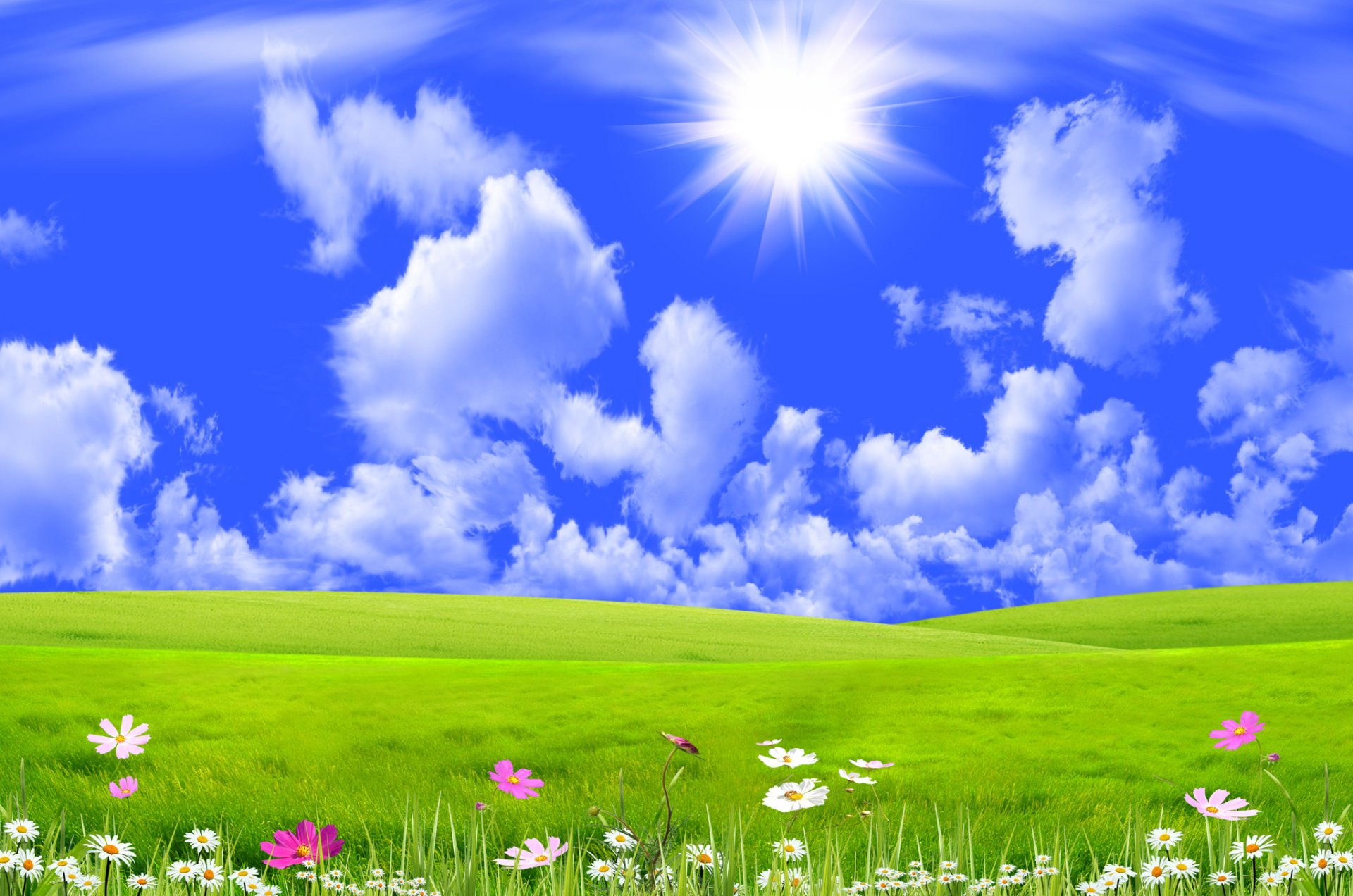 Stavba tela hmyzu
hlava
hruď
bruško
tykadlá
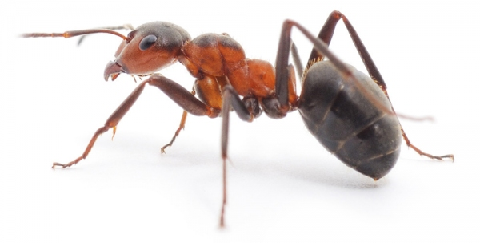 zložené oči
ústne orgány
3 páry končatín
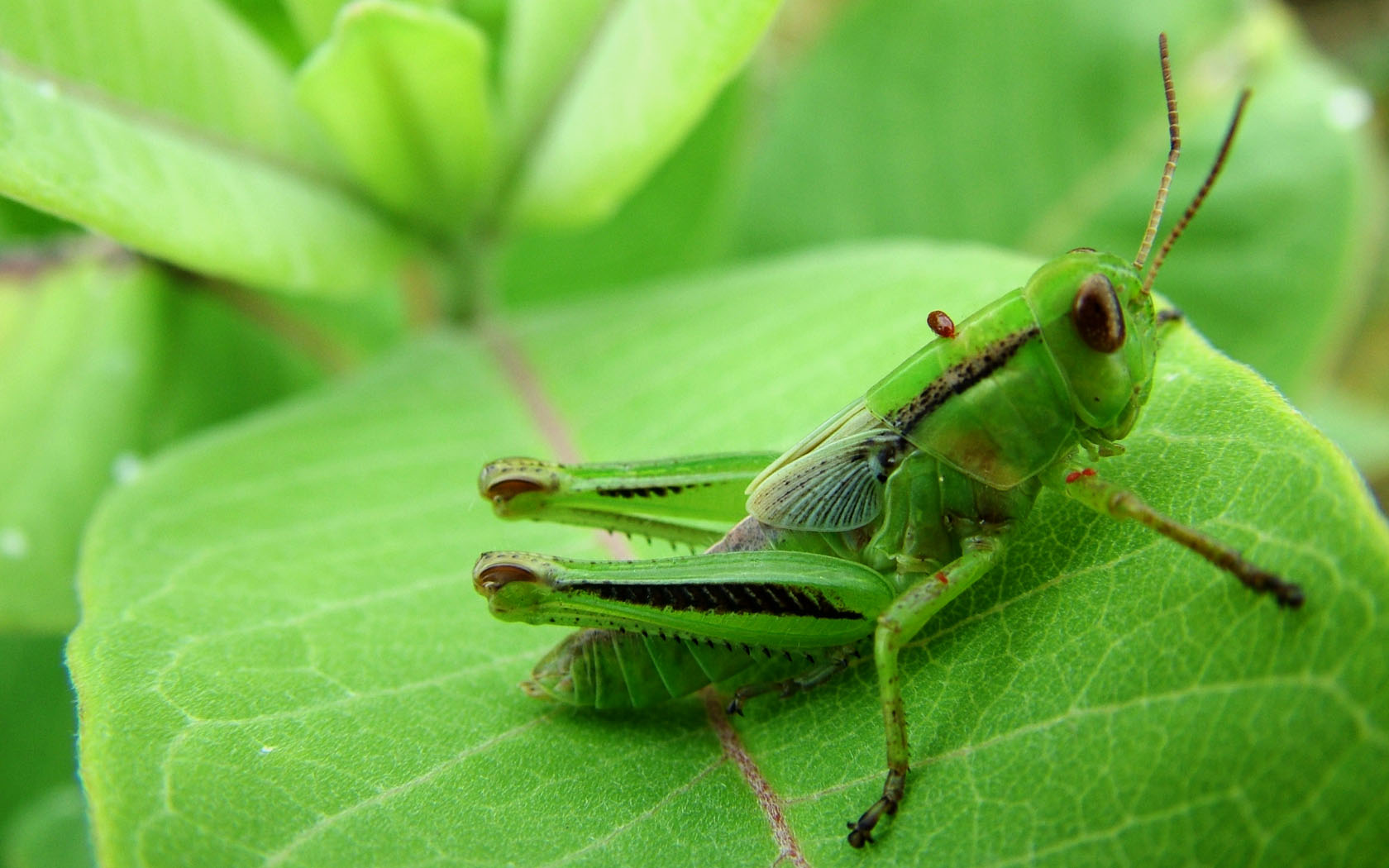 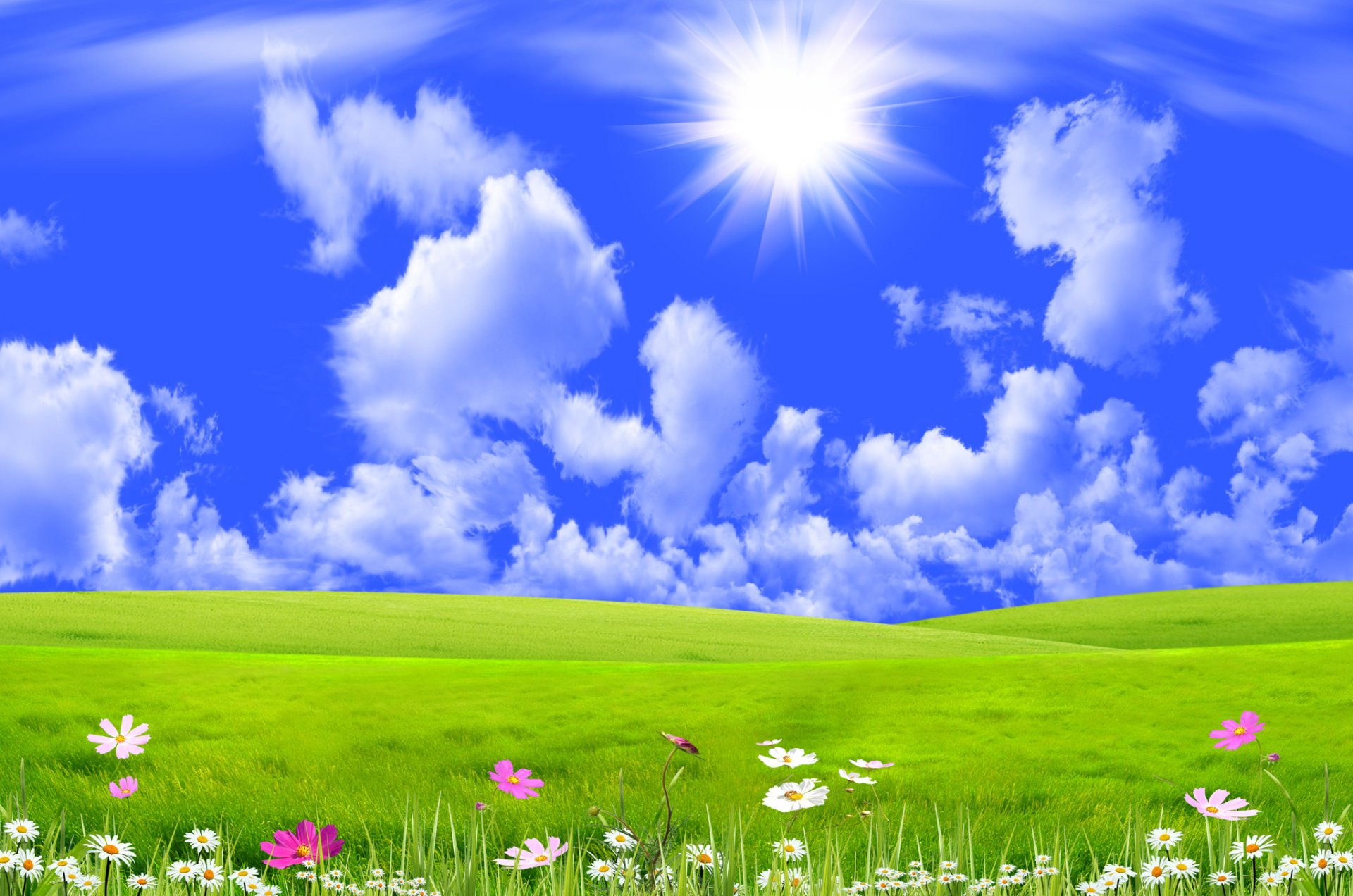 Koník lúčny
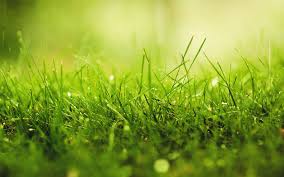 Koník lúčny žije v tráve na lúkach a patrí medzi veľmi rozšírený hmyz,
 je bylinožravec,
 má dlhé tykadlá, dva páry krídel a tri páry nôh,
 zadné nohy má dlhé a silné, prispôsobené na skákanie,
 dokáže skočiť 20-krát ďalej, ako je jeho dĺžka tela,
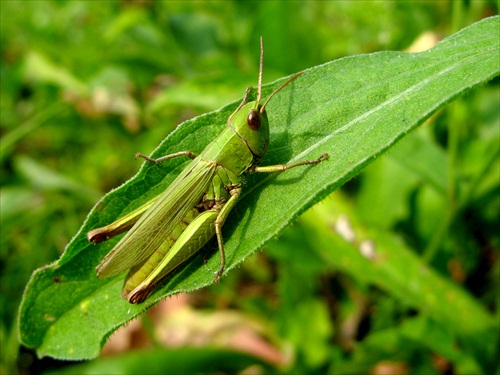 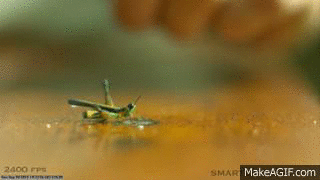 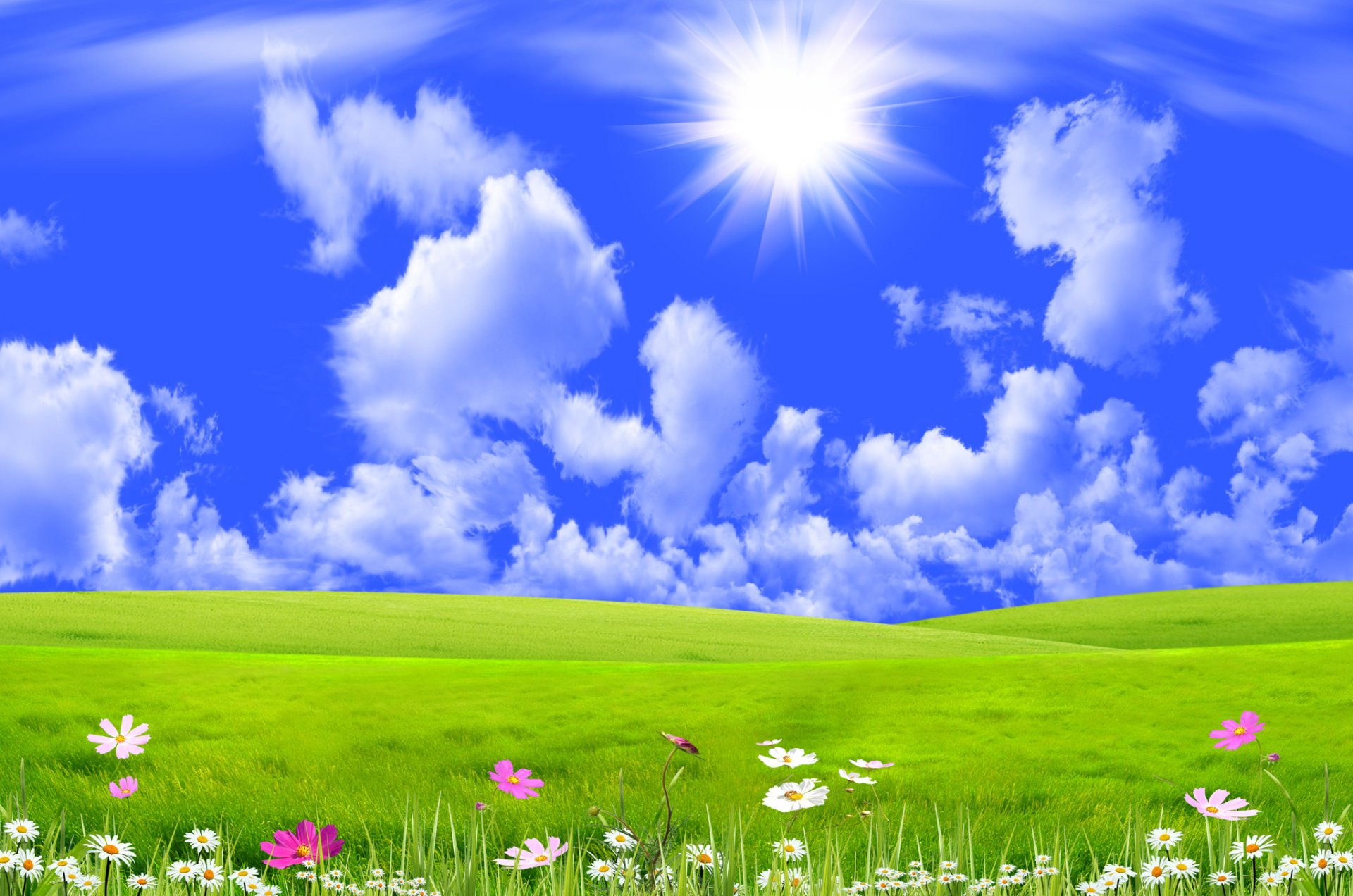 Koník lúčny
Koník lúčny púta vŕzgavým zvukom, ktorý vydáva trením stehien zadných končatín o stvrdnutú plôšku na predných krídlach.
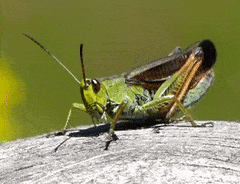 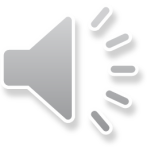 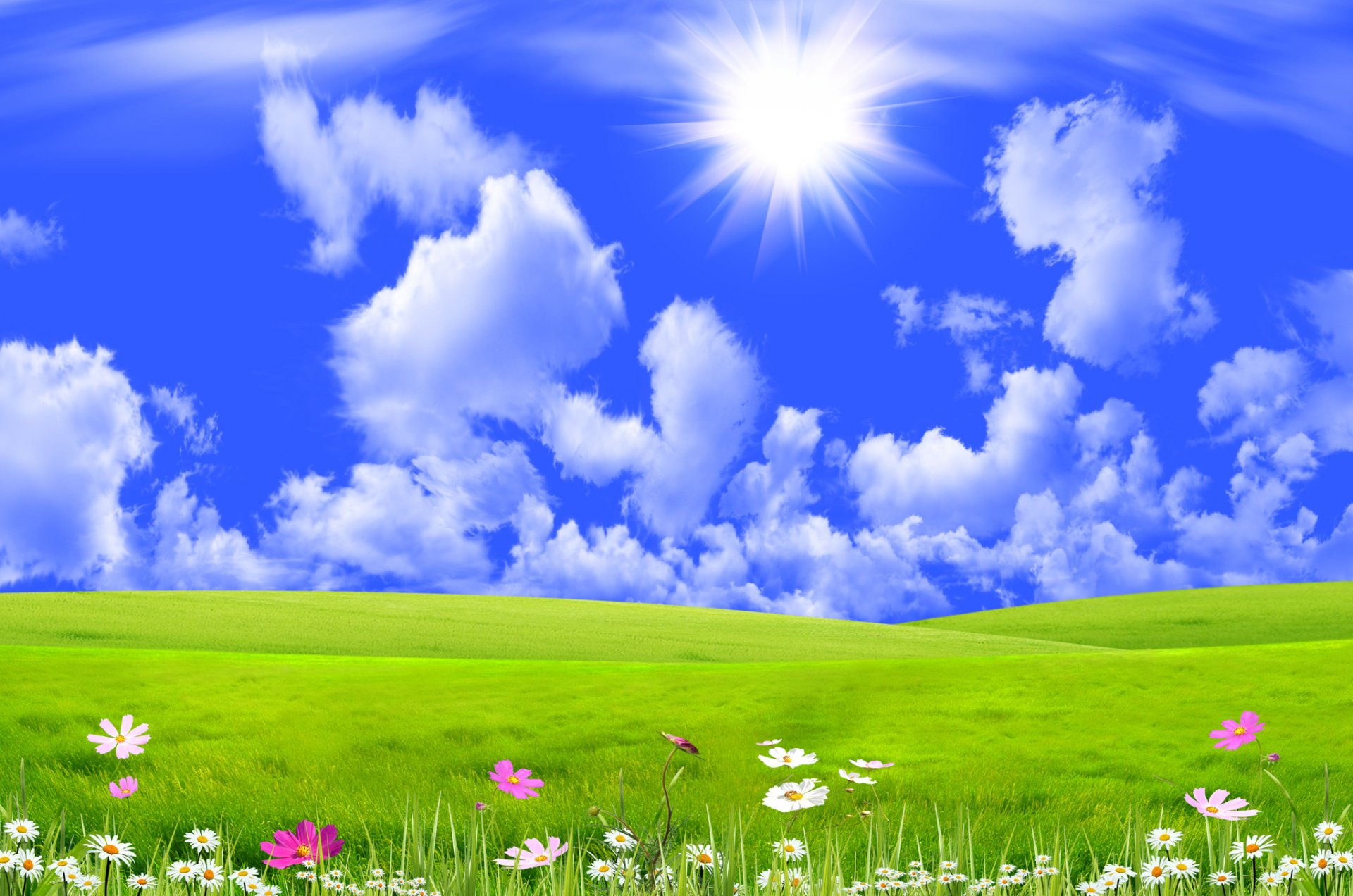 Koník lúčny
Nedokonalá premena.
 Larvy – nymfy – sa podobajú na dospelého jedinca. Chýbajú im krídla, preto len skáču.
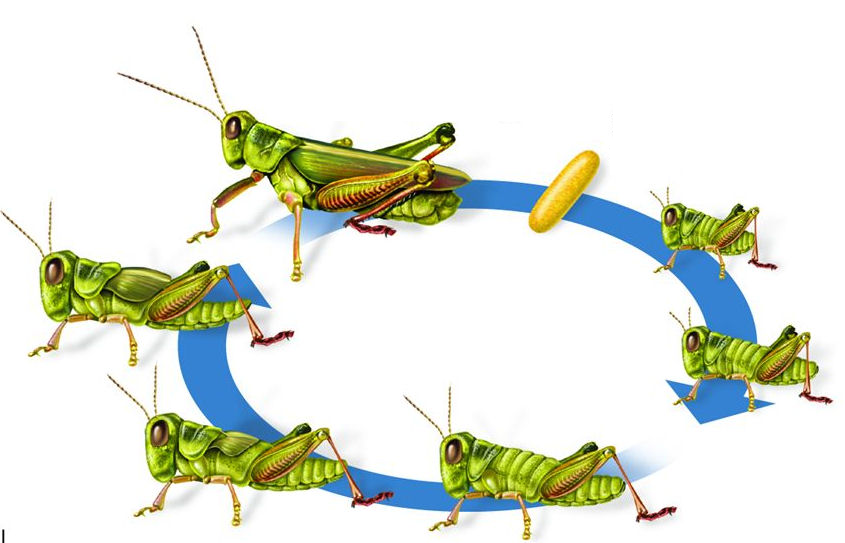 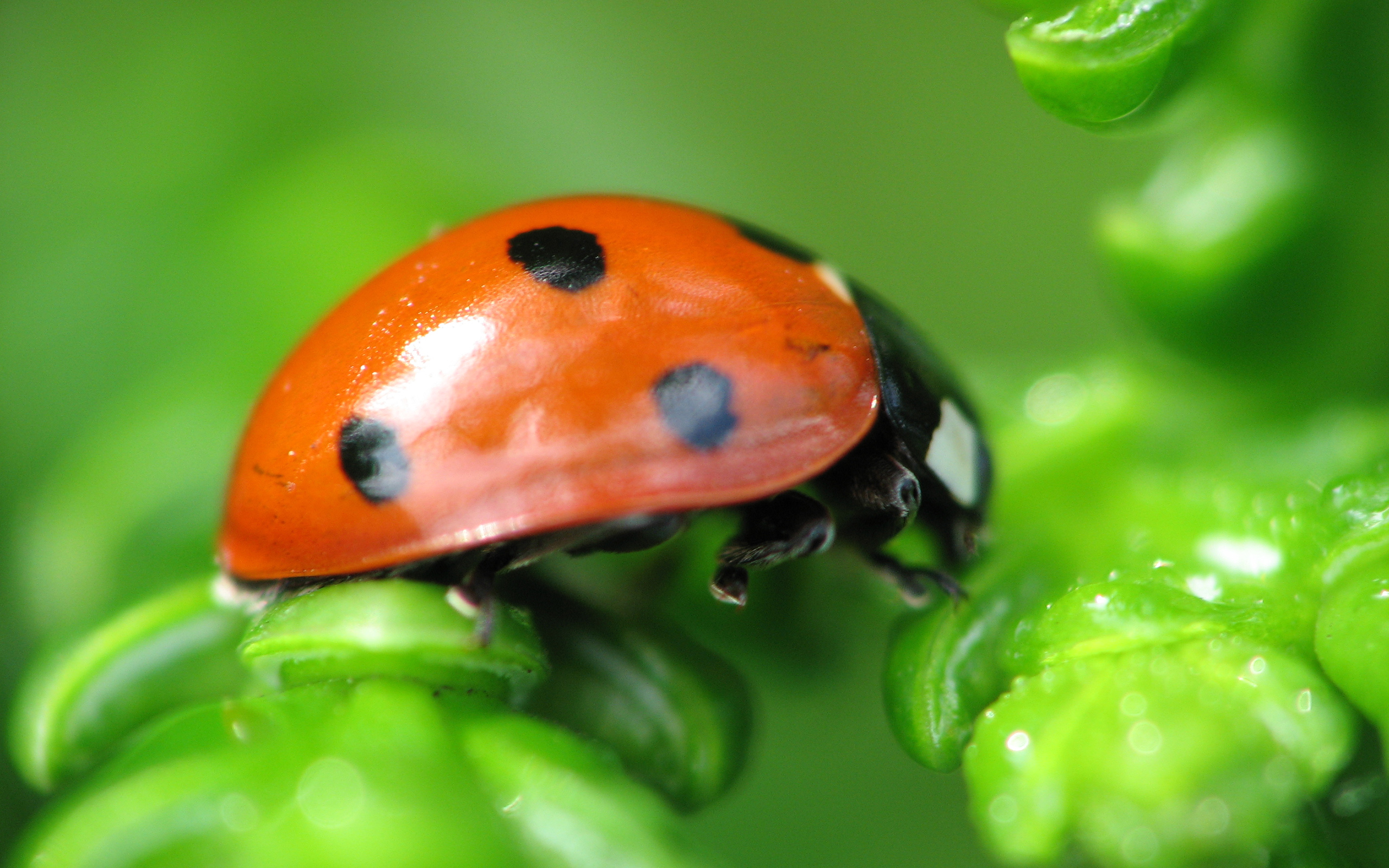 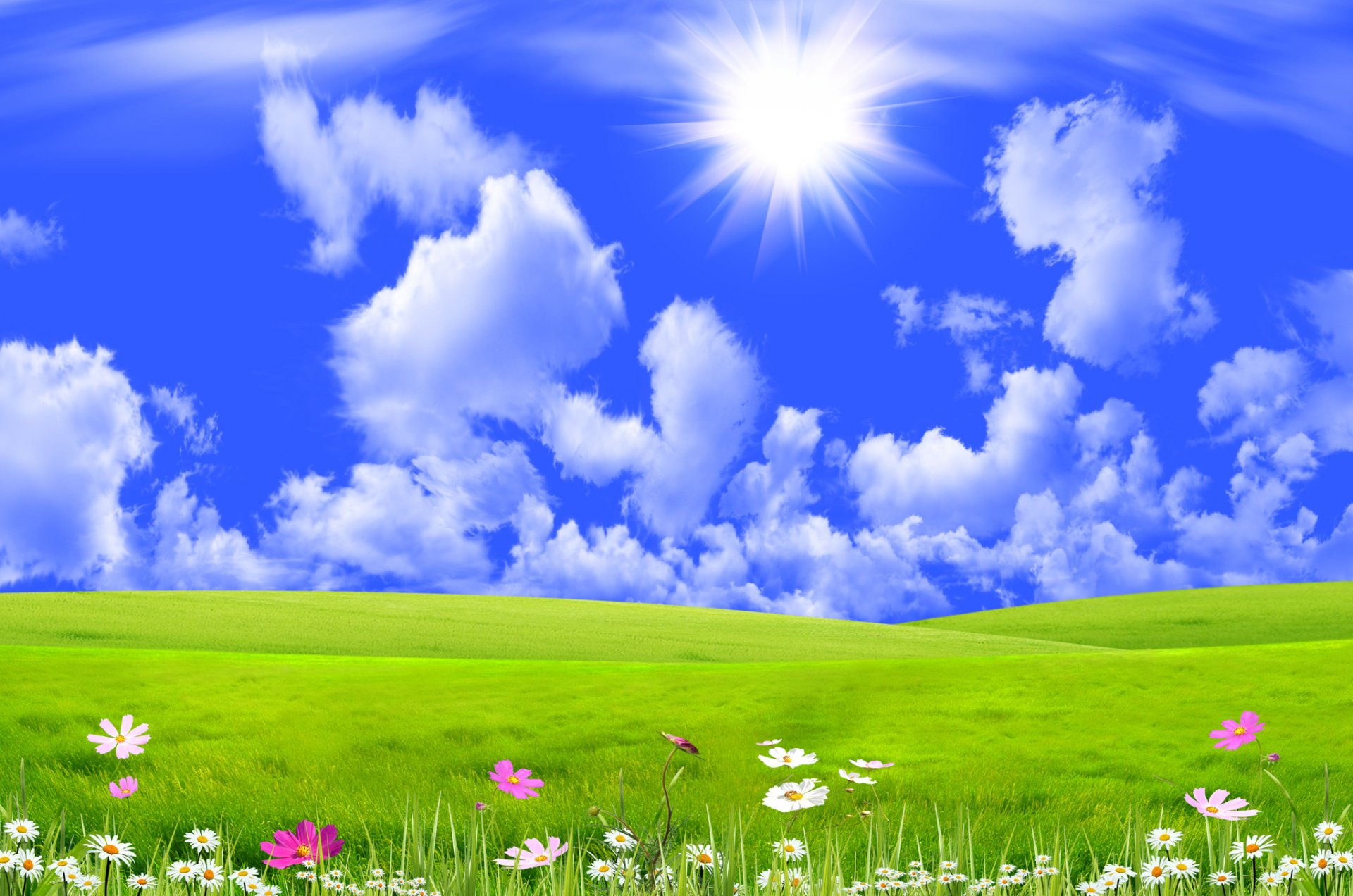 Lienka sedembodková
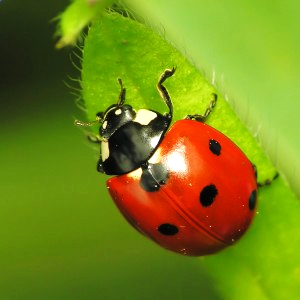 Lienka sedembodková patrí medzi hmyz,
 vyskytuje sa skoro všade,
 je užitočná, pretože jej larvy sa živia voškami – zabraňuje ich premnoženiu,
 dokonalá premena
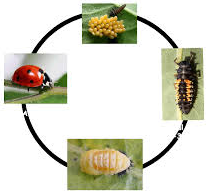 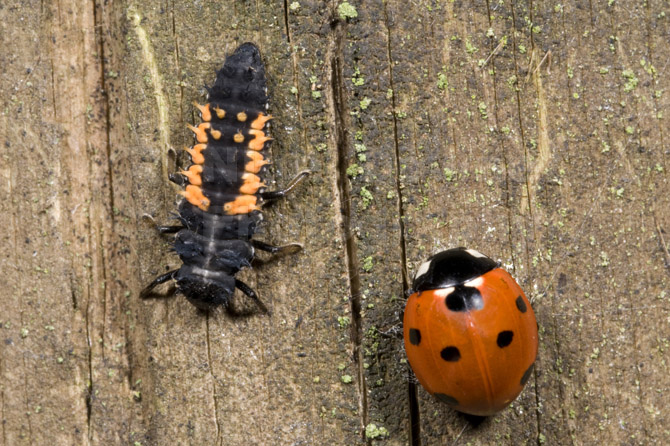 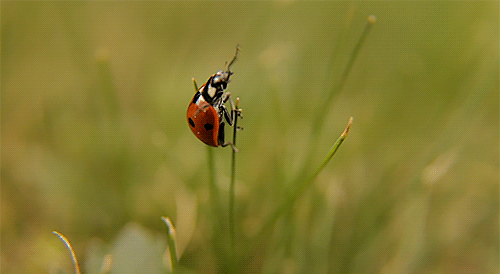 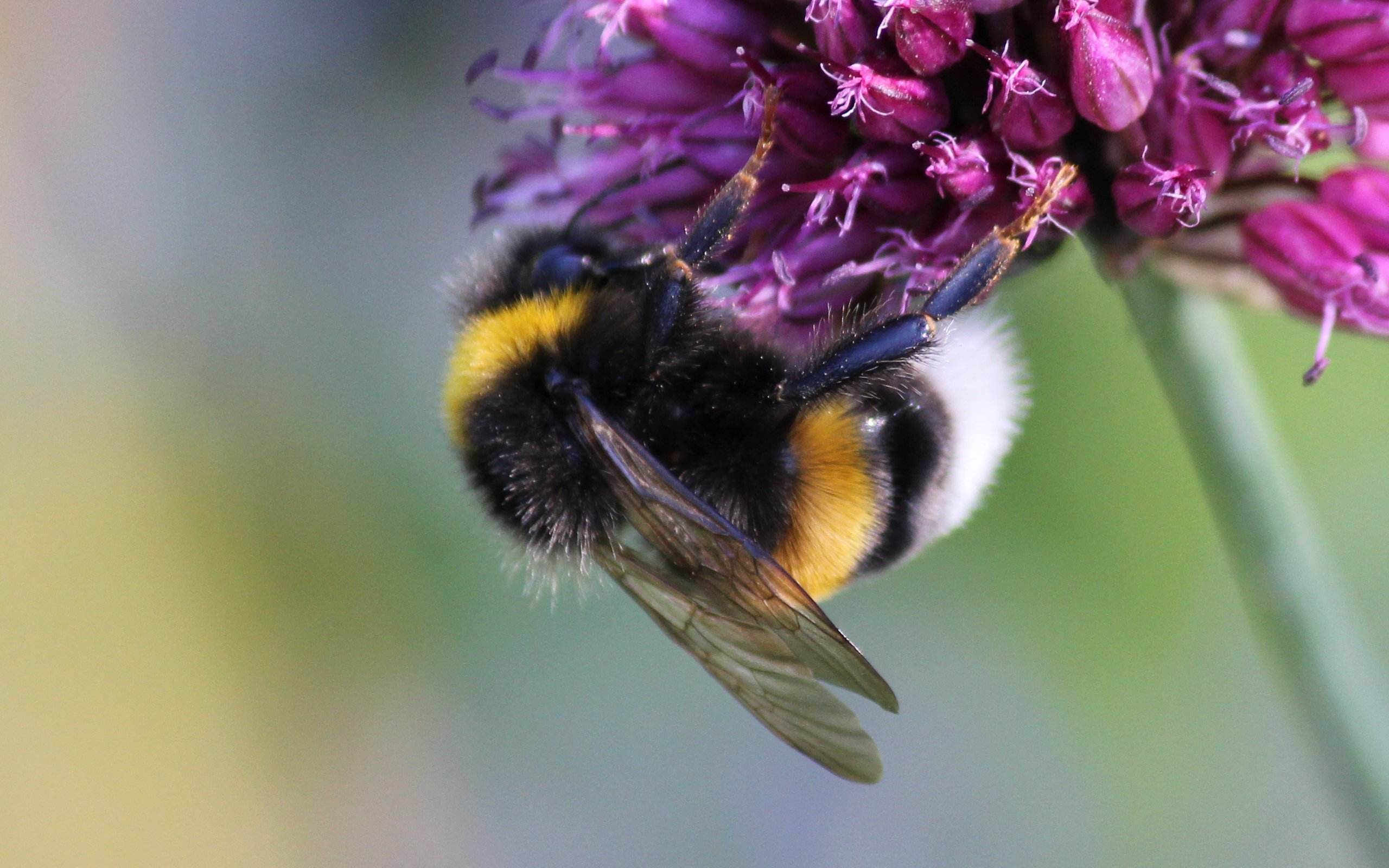 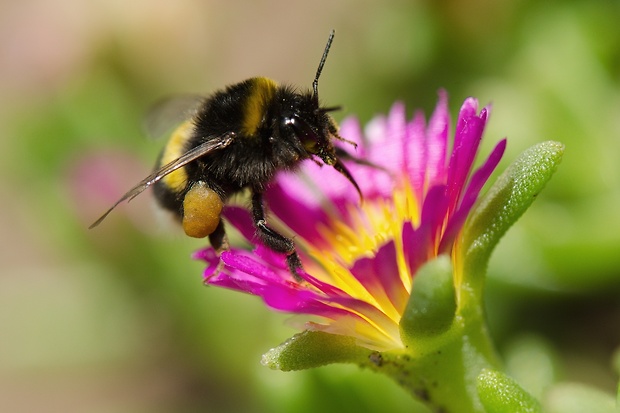 Čmeľ zemný
patrí medzi hmyz,
 žije v kolóniách na lúkach a medziach,
 má zavalité, husto ochlpené telo žlto-čiernej farby s bielym koncom bruška,
 živí sa nektárom a peľom,
 koncom jesene zahynú všetky robotnice aj samčeky, prezimujú iba matky, ktoré na jar zakladajú nové spoločenstvo
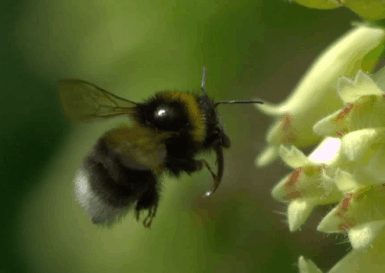 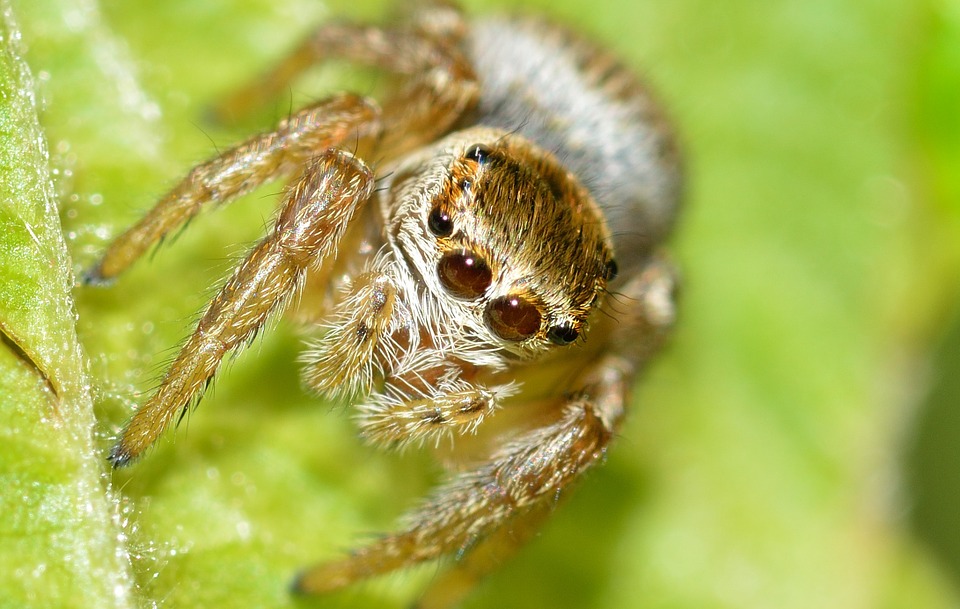 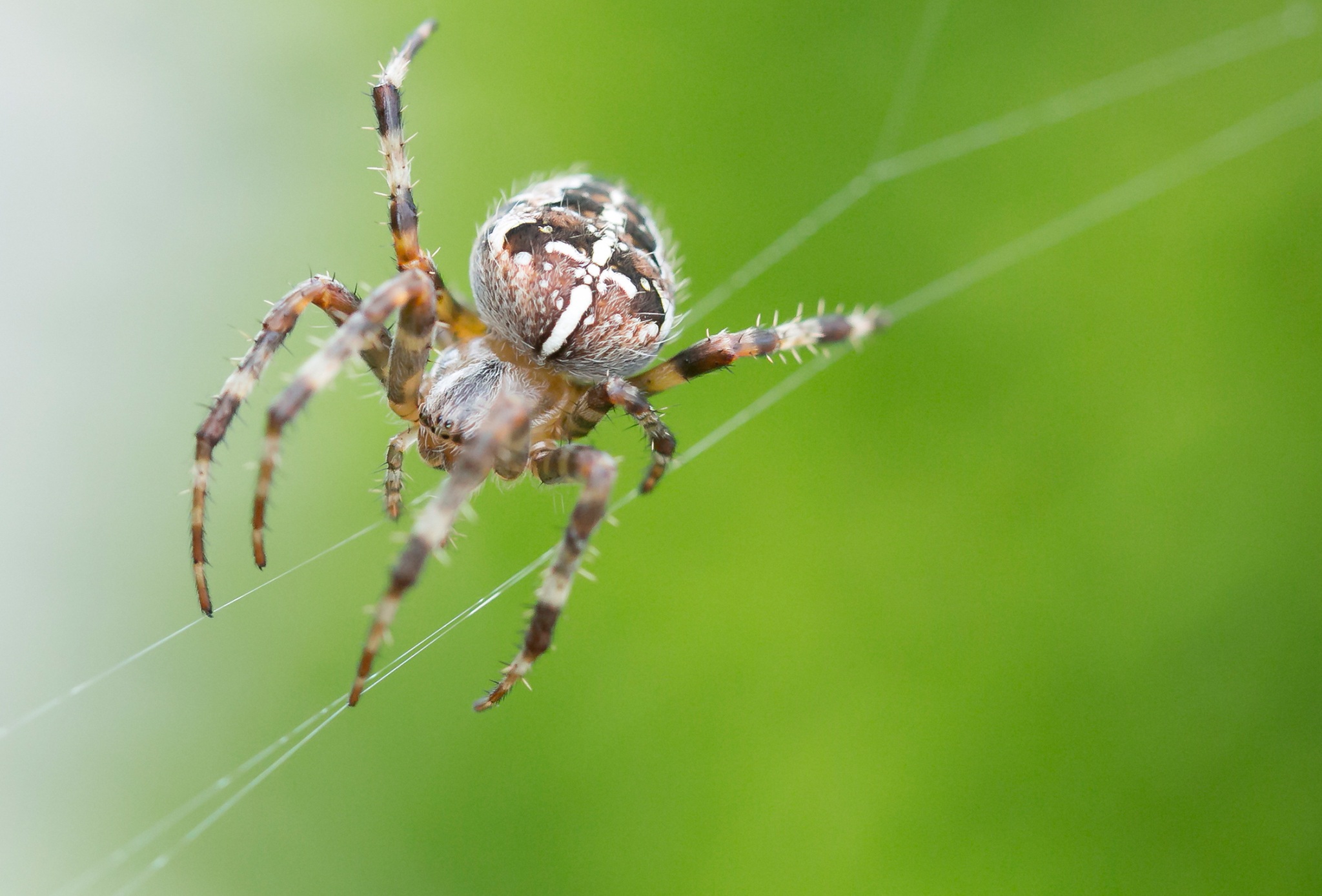 Križiak obyčajný
nie je hmyz, patrí medzi pavúky (8 nôh),
 telo tvorí hlavohruď a bruško,
 na vrchnej strane bruška má škvrnu v tvare kríža,
 má 8 očí,
 živí sa lietajúcim hmyzom. Omráči ho jedovatou tekutinou z klepietka,
 na konci bruška má snovacie bradavice. Z nich vytláča tekutinu, z ktorej robí vlákna na pavučinu